Common Riders
Accidental Death Benefit (ADB)
Common Carrier Accidental Death Benefit
Critical illness (CIR): Heart Attack, Stroke, Cancer
Disability Income Rider (DIR) – pays a monthly income if become disabled
Childrens Term Rider (CTR)
Guaranteed Insurability Rider (GIR)
Return of Premium (ROP)
Wavier of Premium for Unemployed (WPU)
Wavier of Premium (WP)
Questions & Answers
What can we help you with?
What can we compare for you?
What questions can we answer for you?
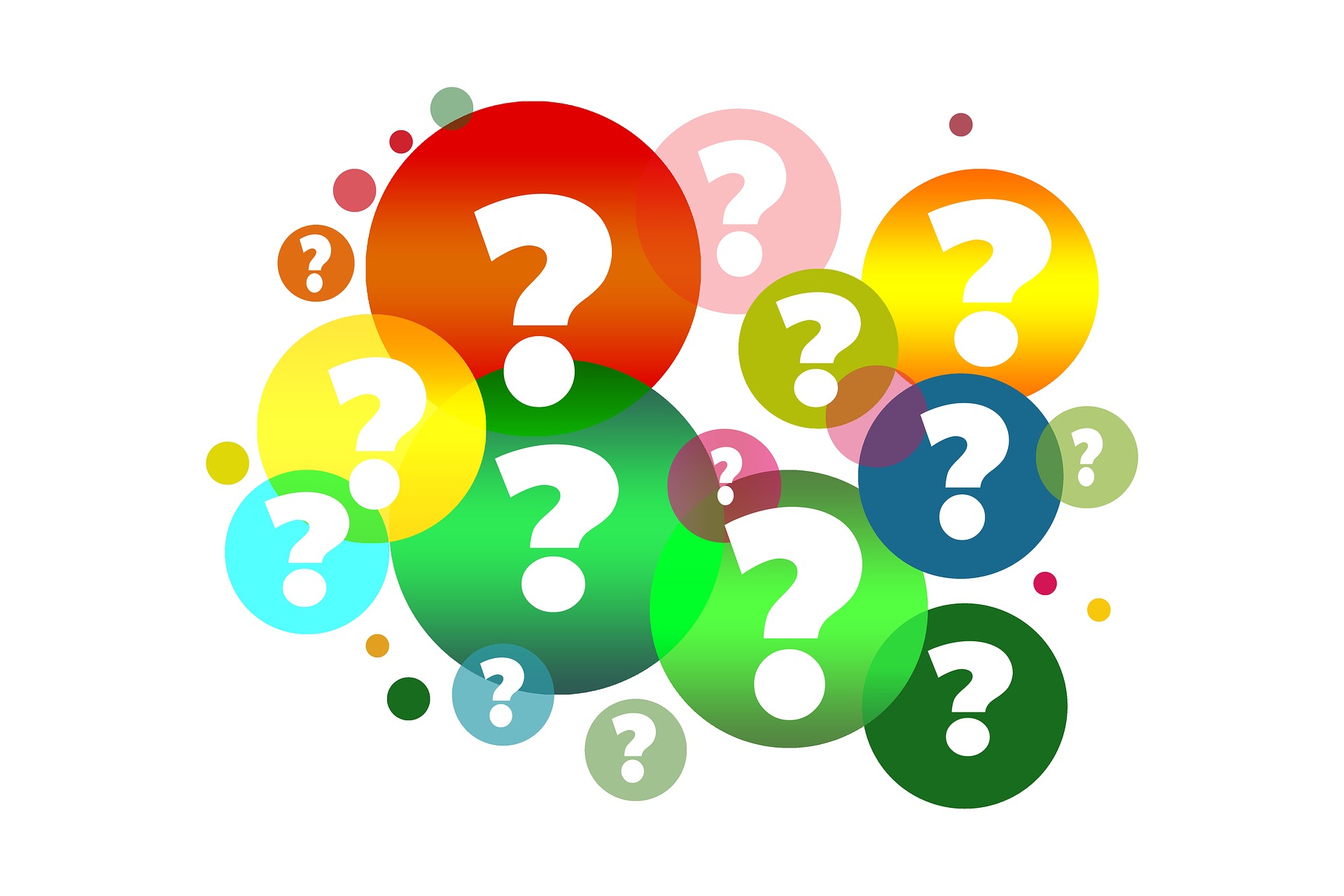